1
Interest and Effort: Exploring the Ways Students Obtain and Evaluate COVID-19 Information
Eric A. Kirk1, Jamie N. Elsner1, William L. Romine2, Li Ke3, Laura A. Zangori4, Troy D. Sadler1

1University of North Carolina at Chapel Hill, Chapel Hill, North Carolina, USA
2Wright State University, Dayton , Ohio, USA
3University of Nevada Reno, Reno, Nevada, USA
4University of Missouri Columbia, Columbia, Missouri, USA
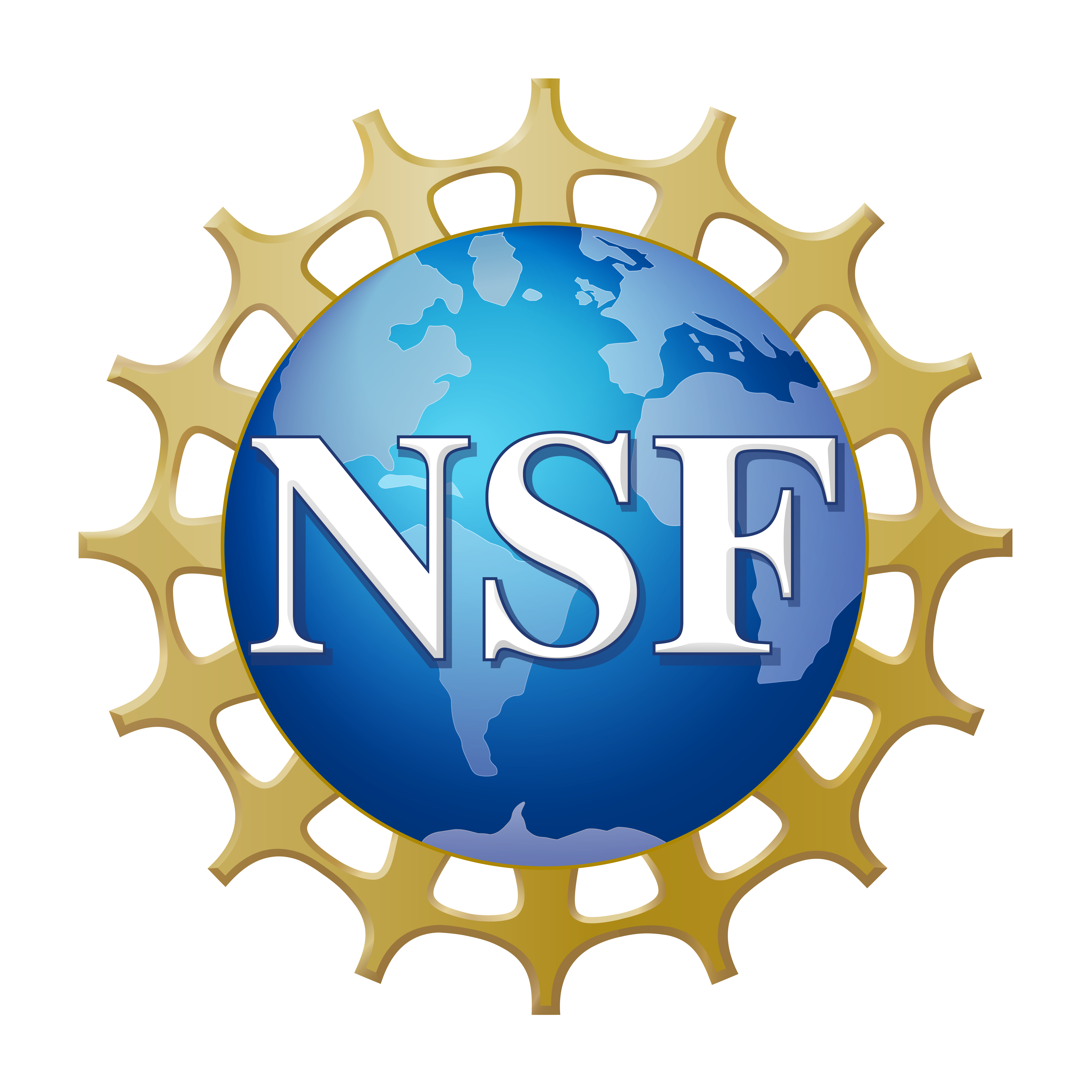 This material is based upon work supported by the National Science Foundation under Grant 2023088. Any opinions, findings, and conclusions or recommendations expressed in this material are those of the author(s) and do not necessarily reflect the views of the National Science Foundation."
2
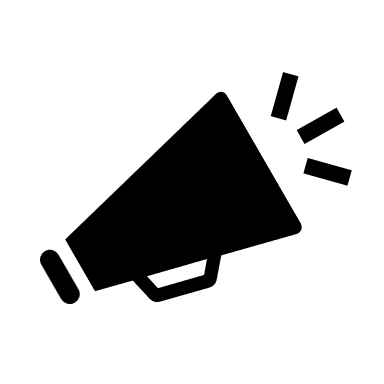 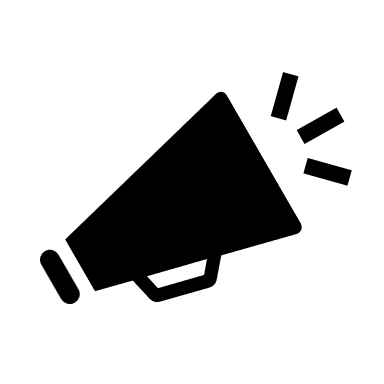 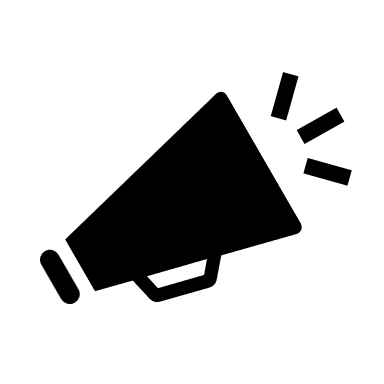 COVID-19: An Infodemic
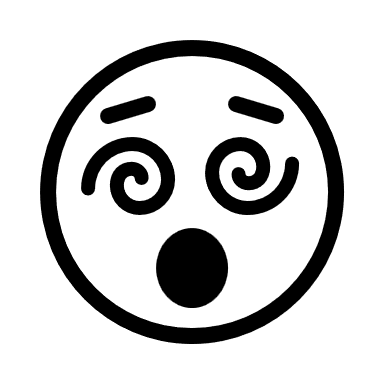 An overabundance of information of varying quality1 
(Mis/Dis)information everywhere!
Impossible to evaluate as a topic-expert
Navigating science as “competent outsiders” 2
Leverage accessible and reliable epistemic practices (e.g., identifying bias, comparing claims to scientific consensus, identifying appropriate experts) 3
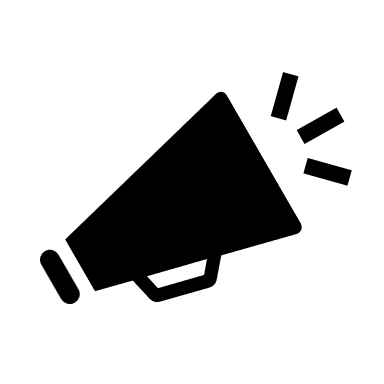 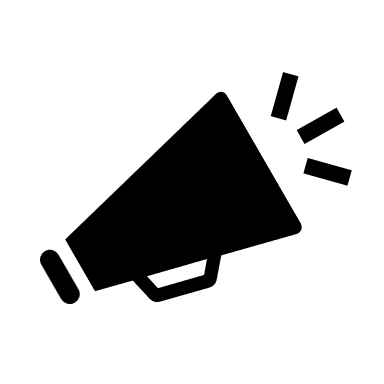 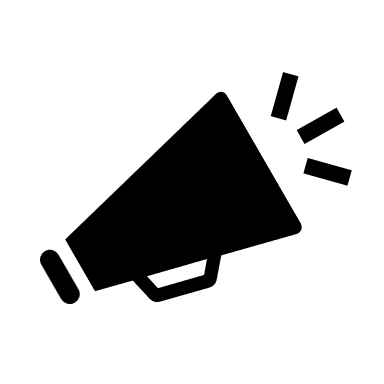 1Pan American Health Organization & World Health Organization, 2020; 2Feinstein, 2011; 3Duncan et al., 2018
3
COVID-19: An Infodemic
Interventions can help 1&2
Navigating the modern world as a competent outsider is hard! 1 
But what happens outside the classroom and lab?

(
1 Bråten & Braasch, 2017; 2Cartiff et al., 2021
4
How do students…………
RQ1: What information formats and sources provide high school students with information about the COVID-19 pandemic?  
RQ2: What strategies for information evaluation are used by high school students as they encounter information about the COVID-19 pandemic?
RQ3: What aspects of the COVID-19 pandemic are of greatest interest to high school students?    
RQ4: In what ways are interest, the ways information is obtained, and information evaluation related to one another in the context of the COVID-19 pandemic?
5
Methods: Context and Data Collection
Part of a larger study looking at how COVID-19 instruction supported science teaching and learning about complex socio-scientific issues
Survey data of high school students between Spring 2020 and Spring 2021
Self report data – provides insight into at-home behaviors not captured by laboratory or classroom-based studies
6
Participants
243 Highschool students in the Midwest US
7
RQ1: What information formats and sources provide high school students with information about the COVID-19 pandemic?
“Please circle the number that best represents how frequently you have obtained information about the coronavirus through these different media formats: 1=Never; 2=Rarely (only 1 or 2 times); 3=Sometimes (once or twice per week); 4=Frequently (3 or more times per week).
Network television news shows like NBC Evening News or ABC’s World News Tonight.
News websites.
Etc…”


Descriptive statistics

K-means cluster analysis
Assign students to clusters based on their source/format preferences
8
RQ1: Formats and Sources
Most common formats:
social media (M = 2.9)
YouTube (M = 2.8)
face-to-face (M = 2.7)
Most common sources:
science teachers (M = 3.0)
family (M = 3.0)
government (M = 2.8)
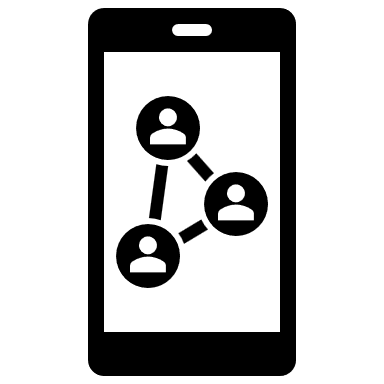 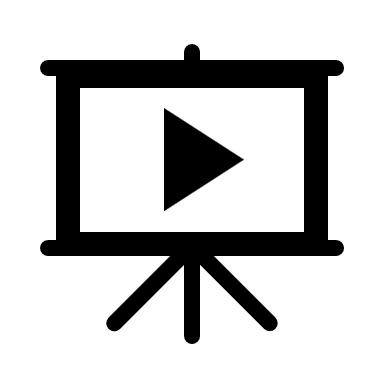 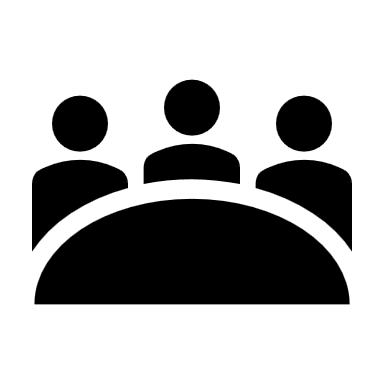 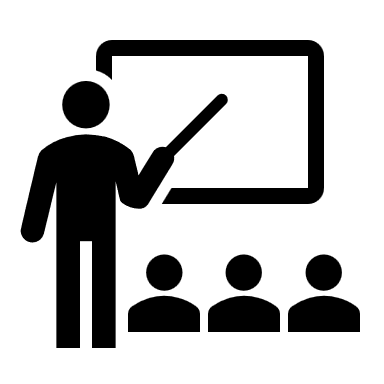 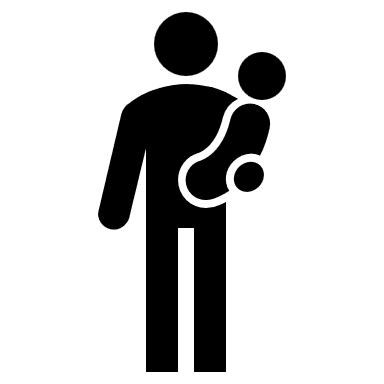 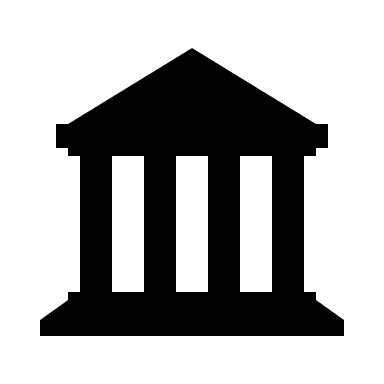 9
RQ1: Formats and Sources
Format Clusters:
Online (45%)

Traditional (21%)

Low Information (34%)
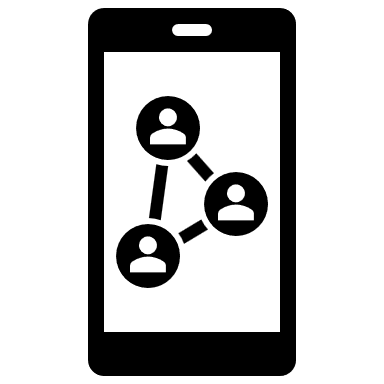 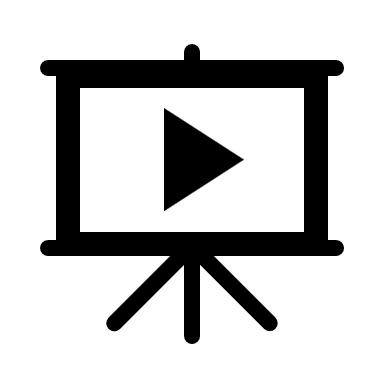 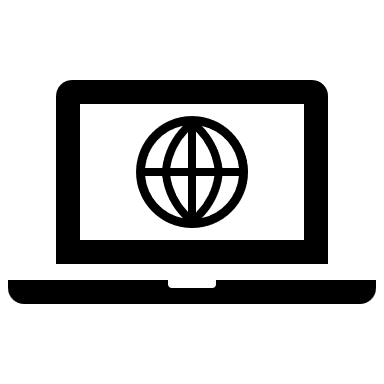 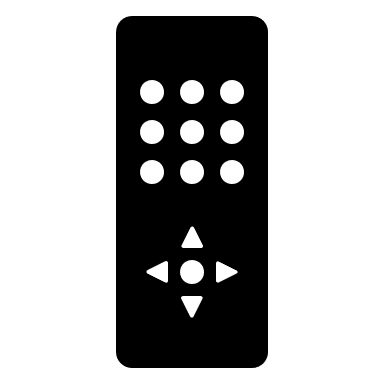 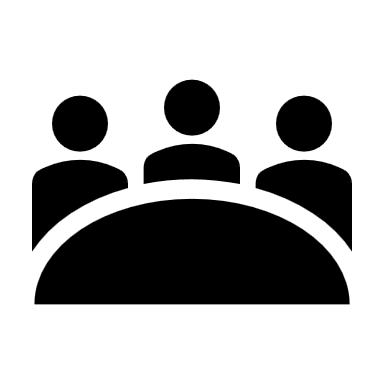 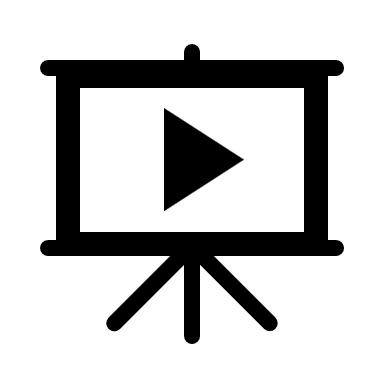 10
RQ1: Formats and Sources
Source Clusters:
Personal (22%)

Authority (27%)

Diverse (19%) 

Low Information (33%)
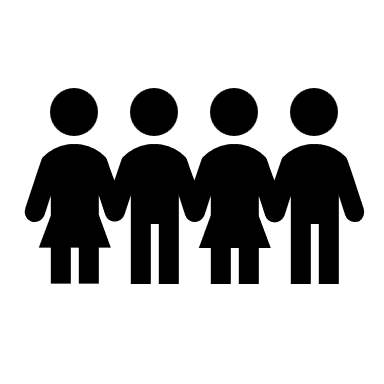 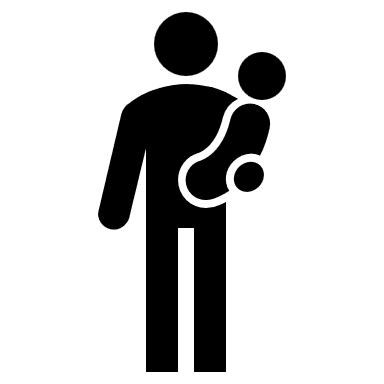 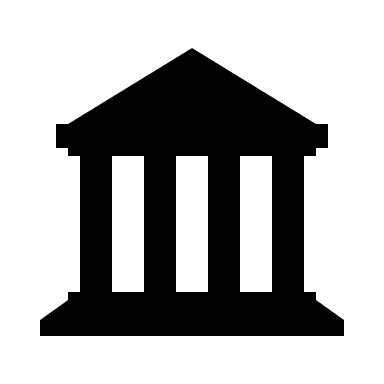 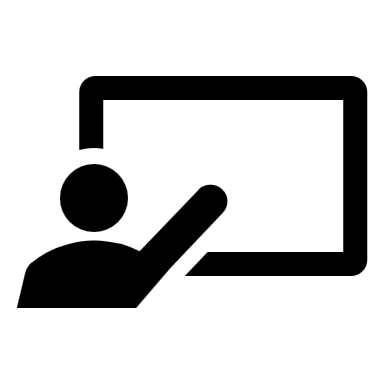 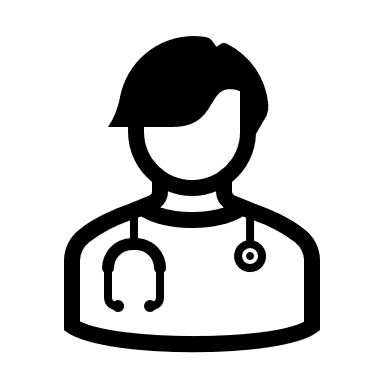 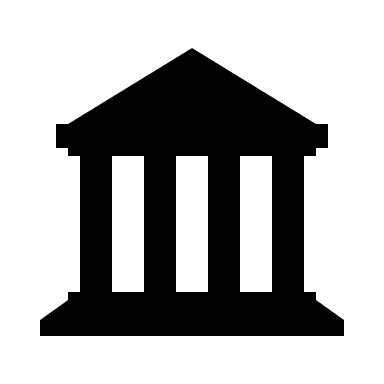 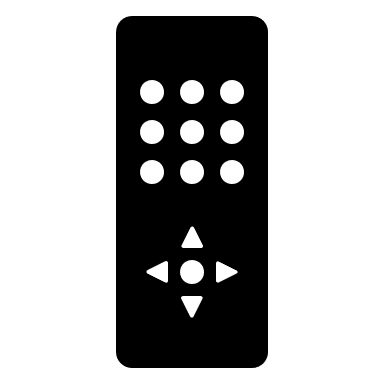 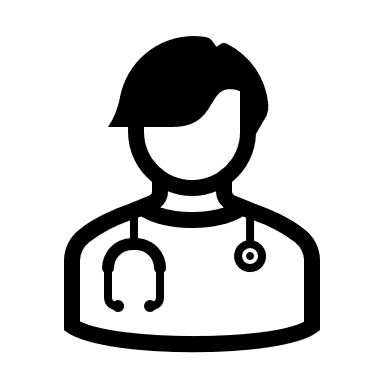 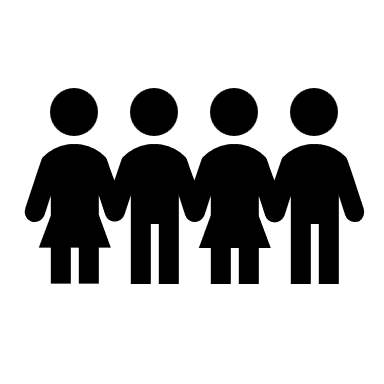 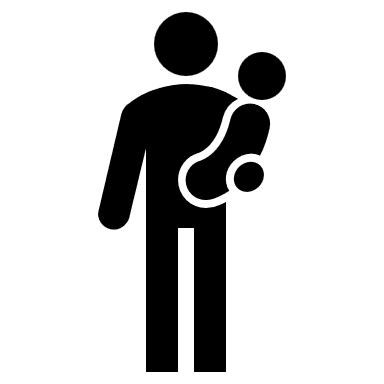 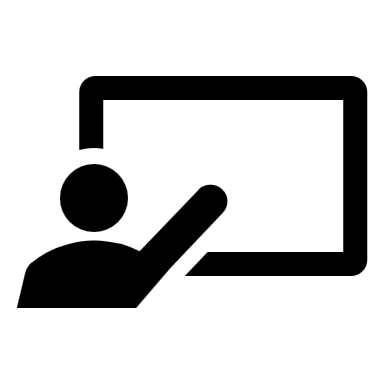 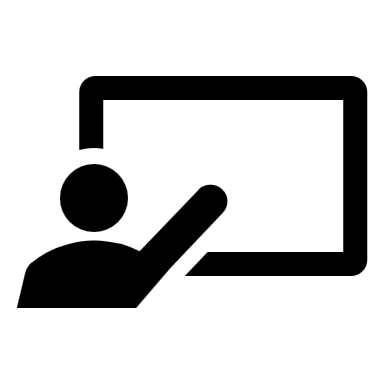 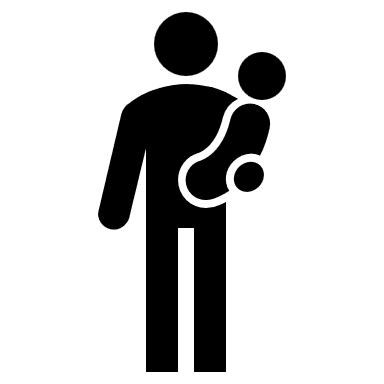 11
Takeaways
Students obtain information in many ways
Face-to-face interactions are incredibly important
We should consider ways to support information literacy in contexts involving traditional media and face-to-face interactions, not just online
12
RQ2: What strategies for information evaluation are used by high school students as they encounter information about the COVID-19 pandemic?
“Please circle the response that represents your level of agreement with the following statements about your information seeking behaviors (Strongly Disagree; Disagree; Agree; Strongly Agree).
I have actively looked for information about the coronavirus.
When looking for information about the coronavirus, I pay close attention to the source of that information.”

Exploratory Factor Analysis

Rasch Analysis
13
RQ2: Strategies
Trusted Sources (item reliability = 0.94)
Information Seeking (item reliability = 0.93)
Heuristic Processes (item reliability = 0.98)
Unlikely
“I pay more attention to information presented by someone famous.” (0.83)
Unlikely
Unlikely
“I actively look for information about the coronavirus” (0.37)
“I pay more attention to information presented by someone I know.” (0.43)
“I consider political agendas of individuals sharing information” (-0.23)
“I pay attention to how interesting the headline is (0.06)”
0
0
0
“I pay more attention to information presented by someone with medical expertise” (-0.43)
“I prioritize websites that the search engine returns to the top of the list.” (-1.21)”
“I pay close attention to the source of that information” (-0.62)
Likely
Likely
Likely
[Speaker Notes: Rasch measures in parentheses]
14
RQ3: What aspects of the COVID-19 pandemic are of greatest interest to high school students?
“For each piece of information listed please select the response that best describes your interest in that information (Not interested at all; Slightly interested; Interested; Very interested)
How the virus spreads.
Symptoms of the virus.”

Rasch Analysis
15
RQ3: Interest
Least likely to be interested in:
     Structure of the virus (1.30)
    Therapies for treating symptoms of the virus (0.74) 
     How travel restrictions and quarantines slow the spread of the virus (0.64)


Most likely to be interested in:
     What to do if you think you have been exposed (-0.64) 
     Symptoms of the virus (-0.75)
     How to protect yourself against the virus (-1.07)
Unlikely
0
Likely
16
Takeaways:
Not all topics are equally interesting to students
Aspects of the pandemic we often think of as “science content” tend to be less interesting to students
We should capture interest through personal relevance before diving into the technical aspects of pandemic
17
RQ4: In what ways are interest, the ways information is obtained, and information evaluation related to one another in the context of the COVID-19 pandemic?
Correlation matrix of interest and information evaluation behaviors

2-way MANOVA model exploring differences between format/source clusters and interest/information behaviors

Univariate ANOVA omnibus test for differences in information strategies and level of interest across source and format clusters

Tukey-Kramer post-hoc tests to identify differences between clusters
18
RQ4: Relation between variables
Relationship between interest and information seeking (r = 0.362, p < 0.01), and interest and reliance on trusted sources (r = 0.218, p < 0.01).
No relationship between interest and use of heuristic processes
Significant differences in interest and information behaviors among source clusters(Wilk’s Lambda = 0.848, F12,497.7 = 2.68, p = 0.002, h2partial = 0.054) but not formats, or the interaction between formats and sources
Diverse sources and authorities clusters exhibited significantly higher levels of information seeking behaviors compared to low information and personal relationship clusters
Diverse sources and authorities clusters exhibited significantly higher levels of interest compared to low information clusters.
19
Takeaways
Many information literacy skills may be domain-general, but whether they are used is heavily influenced by context
People with higher levels of interest seem to also use more reliable information behaviors and seek more reliable sources
Interest and information behaviors are related to who students seek information from, but not how they seek it
Information literacy interventions may be particularly helpful if they are designed to foster interest in the topic
20
Acknowledgement of support
21
References
Bråten, I., & Braasch, J. L. G. (2017). Key Issues in Research on Students’ Critical Reading and Learning in the 21st Century Information Society. In C. Ng & B. Bartlett (Eds.), Improving Reading and Reading Engagement in the 21st Century (pp. 77–98). Springer Singapore. https://doi.org/10.1007/978-981-10-4331-4_4
Cartiff, B. M., Duke, R. F., & Greene, J. A. (2021). The effect of epistemic cognition interventions on academic achievement: A meta-analysis. Journal of Educational Psychology, 113(3), 477. https://doi.org/10.1037/edu0000490
Duncan, R. G., Chinn, C. A., & Barzilai, S. (2018). Grasp of evidence: Problematizing and expanding the next generation science standards’ conceptualization of evidence. Journal of Research in Science Teaching, 55(7), 907–937. https://doi.org/10.1002/tea.21468
Feinstein, N. (2011). Salvaging science literacy. Science Education, 95(1), 168–185. https://doi.org/10.1002/sce.20414
Pan American Health Organization, & World Health Organization. (2020). Understanding the infodemic and misinformation in the fight against COVID-19. Pan American Health Organization. https://iris.paho.org/bitstream/handle/10665.2/52052/Factsheet-infodemic_eng.pdf?sequence=14